Development of Image Analysis Algorithms for Crack Detection Using a Smartphone Mounted in a Car
(SnapCrack)
By: Akira DeMoss, Maggie Dalton, Modeste Kenne, Nik Thota
Advisor: Halil Ceylan
Client: Bo Yang
Team Name: sdmay20-18
Website: http://sdmay20-18.sd.ece.iastate.edu/
[Speaker Notes: Modeste]
Project Need/Goal
Problem: The detection and classification of cracks and potholes found on roads currently require a manual measurement of the affected areas. Researchers have to exit their vehicles and enter the roadway, which is often dangerous and time consuming.
Project Goal: Remove the need for researchers to leave their vehicles to gather data. 
Methodology: Use a smartphone mounted in a vehicle to gather and classify data using machine learning algorithms.
[Speaker Notes: Modeste]
Market/Literature Survey
Mobilenet SSD has been used to detect various road anomalies including alligator cracking, crosswalks

YOLO has been used on a desktop to detect various road anomalies.

Publically available datasets
[Speaker Notes: Akira]
Our Solution
Detect cracks in real-time using mobile-device powered object detection

Send images to a server and store in database

Visualize crack locations and modify labels through a web application
[Speaker Notes: Akira]
Functional Requirements
Android Application
Detect potholes, longitudinal and transverse cracks
Save  images of detected cracks to the server, including their location
API
Provide detailed API error responses
User Interface
The app should not require any further interaction from the user once the road scan begins
The app should display bounding boxes around detected cracks/potholes to provide visual feedback of detections
[Speaker Notes: Modeste]
Non-functional Requirements
Android Application
Detect cracks/potholes on various types of roads 
Detect cracks/potholes at multiple driving speeds
Classify cracks/potholes per the Long-Term Pavement Performance Program (LTPP) distress manual
API:
The API should have documentation for each endpoint
User Interface
If the classification server is not available, the user interface should display a message indicating a loss of communication to the user
The user should be capable of viewing past detections along with their data
[Speaker Notes: Modeste]
Risk Identification & Mitigation
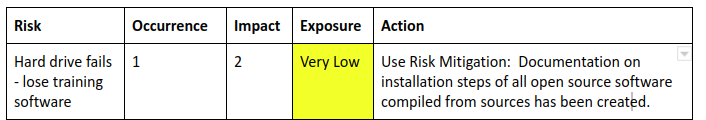 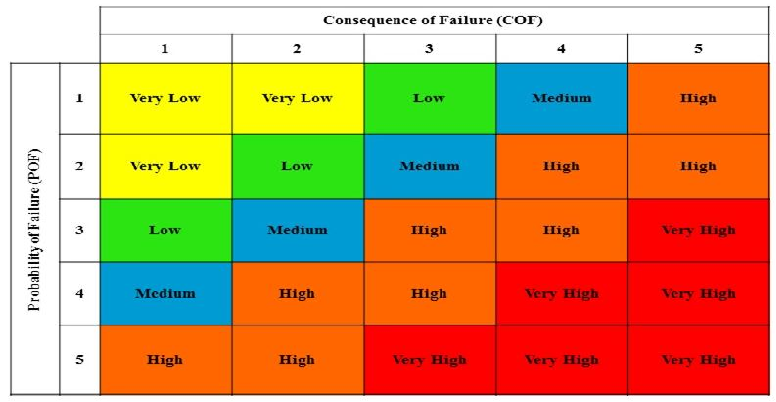 [Speaker Notes: Akira]
Use Cases
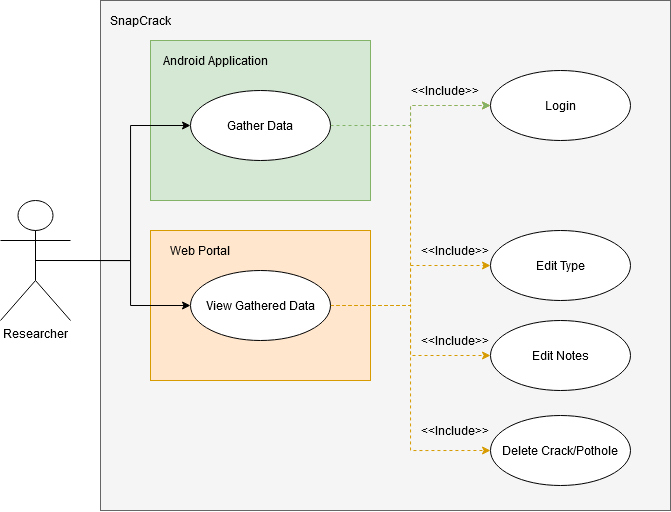 [Speaker Notes: Maggie]
Functional Decomposition
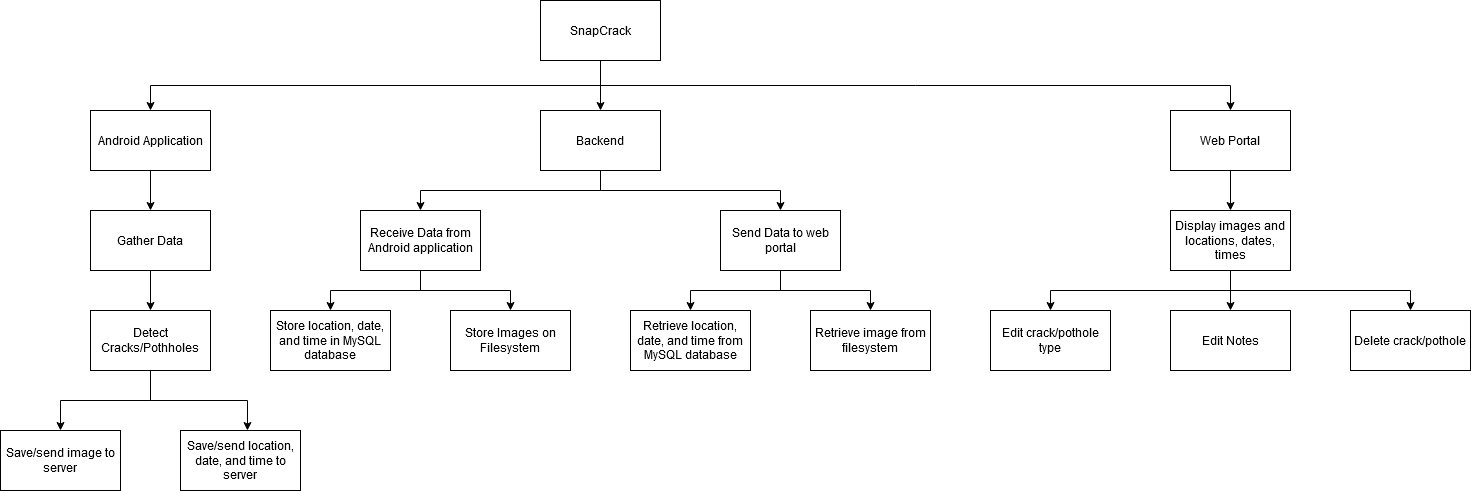 [Speaker Notes: Maggie, referenced https://www.tutorialspoint.com/software_testing_dictionary/functional_decomposition.htm and sddec19-14’s presentation]
Resources/Cost Estimate
Android Device → API 27+ ~ Google Pixel 4 XL $600
3rd Party Phone Mount ~ $20 - $25
Computer with Node.js and MySQL installed
Images stored on filesystem
Web Browser
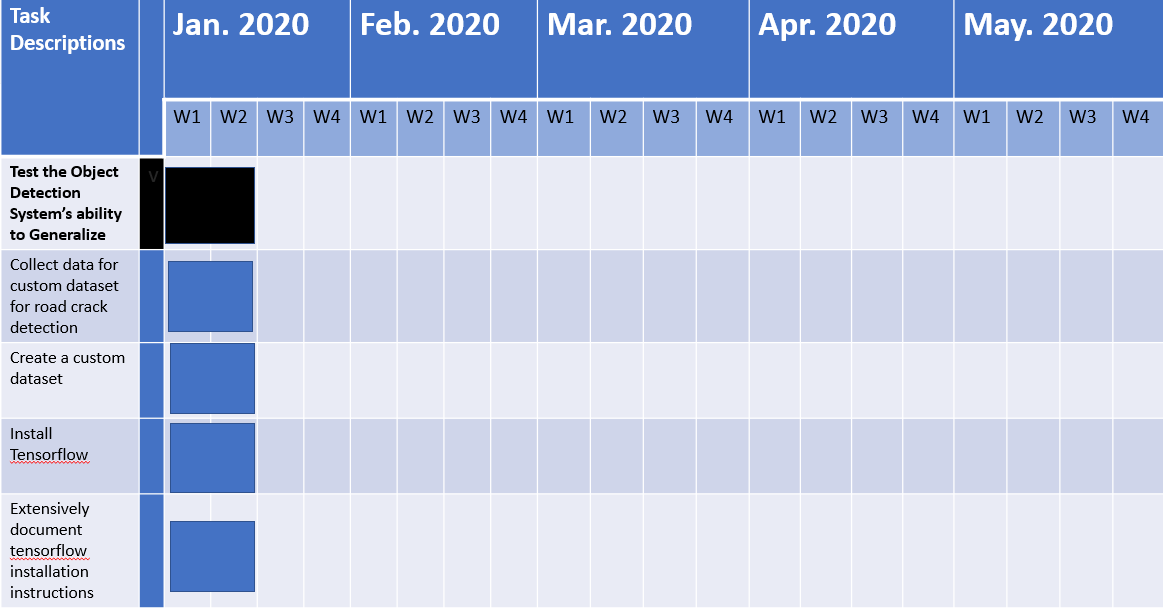 Project Milestones & Schedule
Snapcrack - Sdmay20-18
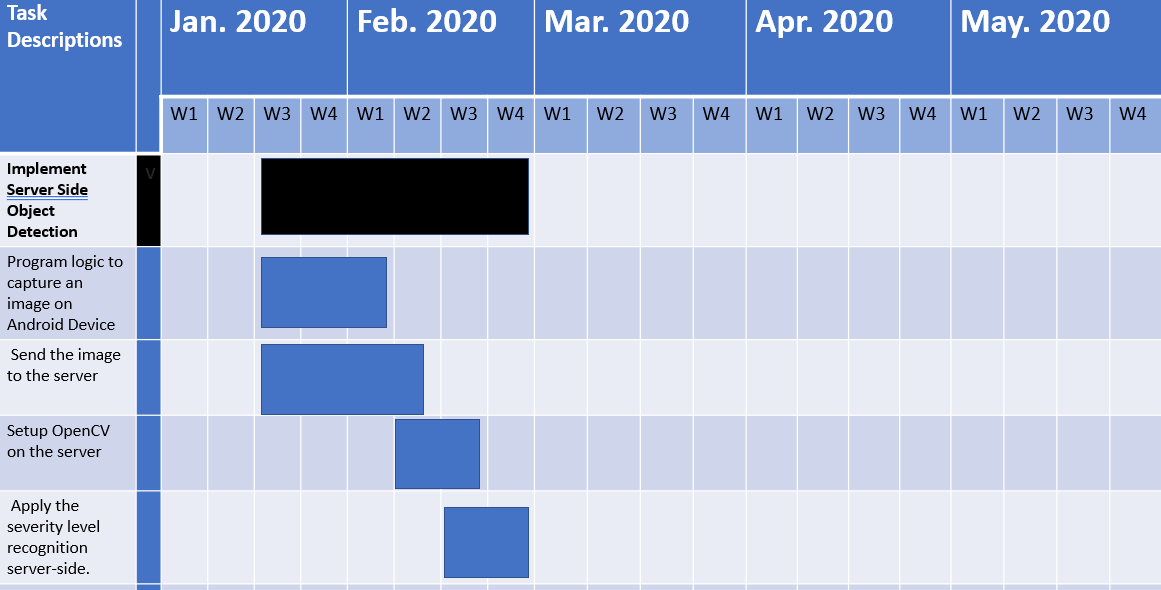 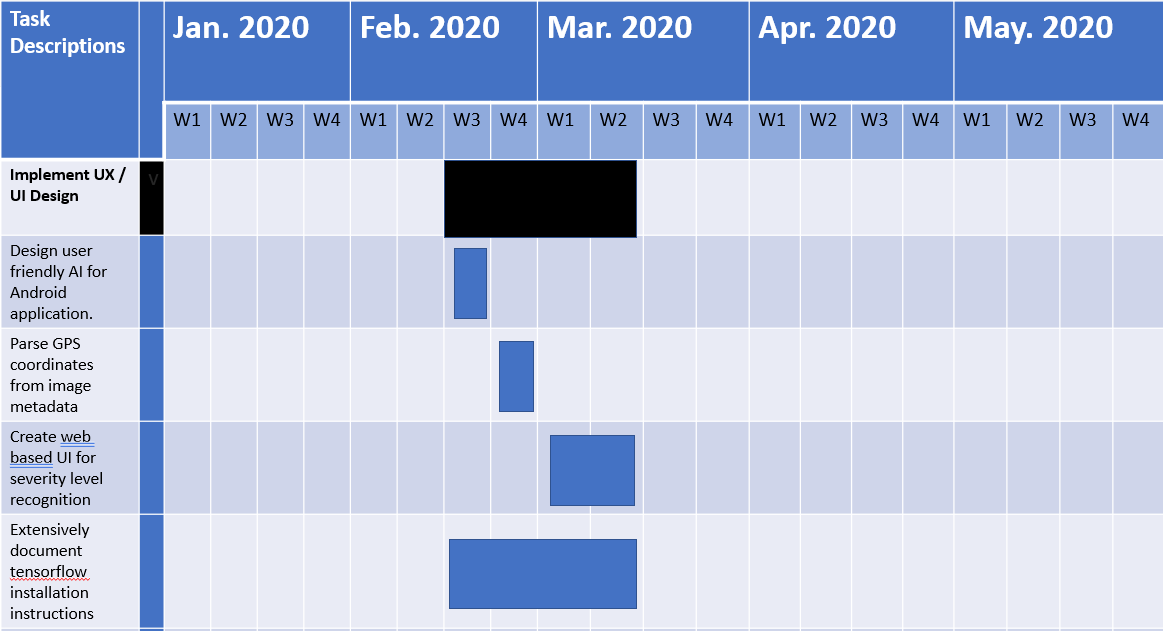 Snapcrack - Sdmay20-18
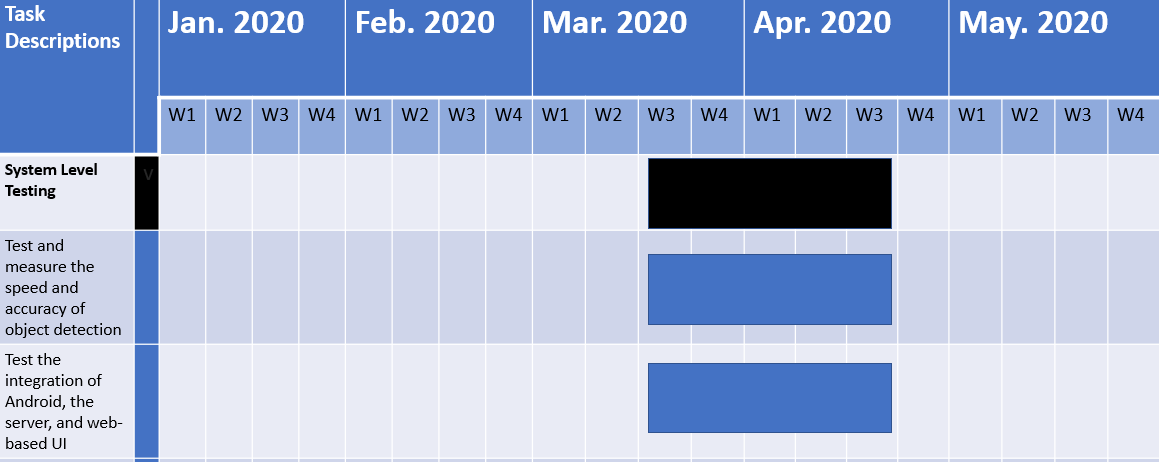 Detailed Design / Modules Design
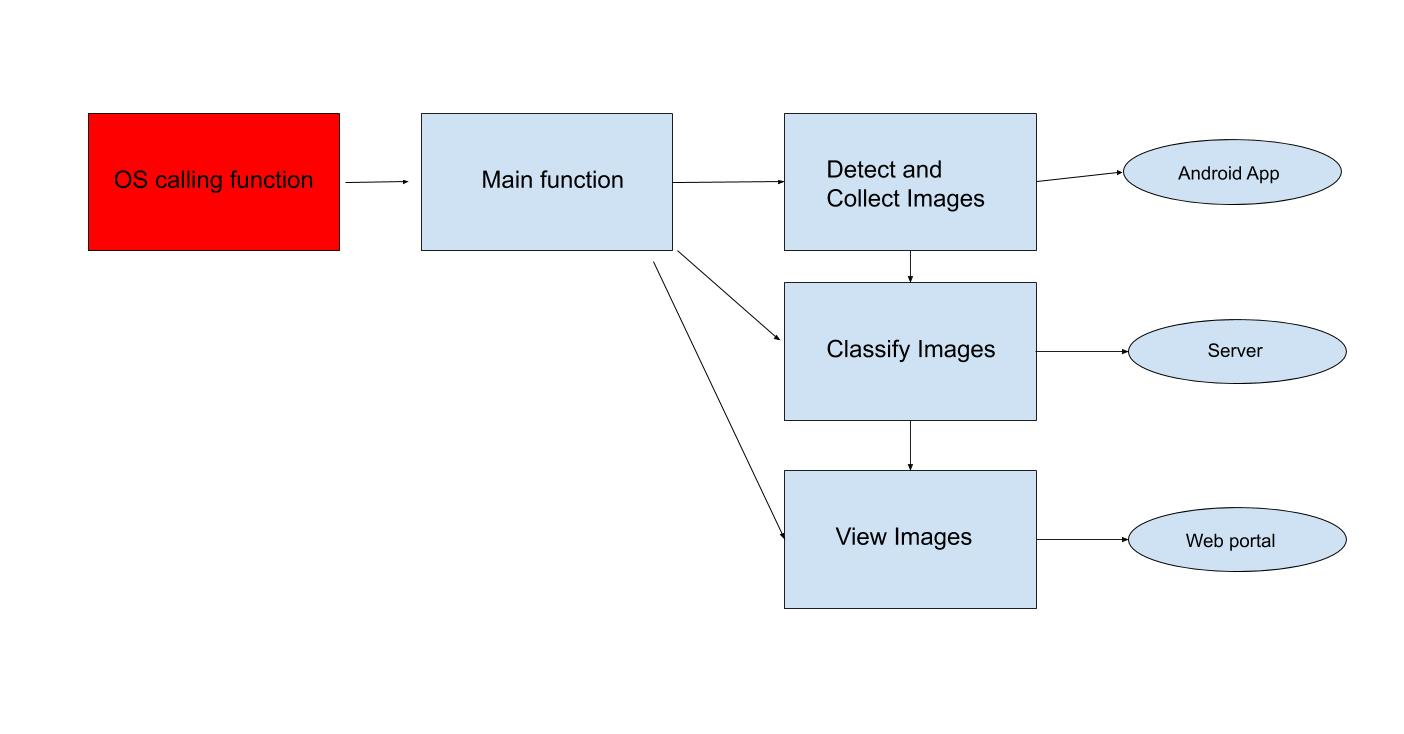 [Speaker Notes: Nik]
Build - Platforms & Technologies
Back-End
Ubuntu VM
MySQL
Node.js

Algorithm
TensorFlow
OpenCV
CUDA
Android
TensorFlow Lite
Volley
Java/Kotlin

Web Portal
React
JavaScript/HTML/CSS
[Speaker Notes: Maggie]
Implementation Detail -> Algorithm
Standard convolution both filters and combines inputs into a new set outputs in one step

Depthwise Separable Convolution (DSC) splits this into two layers
Filtering layer
Combining layer 

SSD Mobilenet leverages the DSC module for feature extraction and the base architecture of the Single Shot Detector to achieve fast real-time detection on mobile devices.
Convolutional Neural Network Architecture: SSD Mobilenet
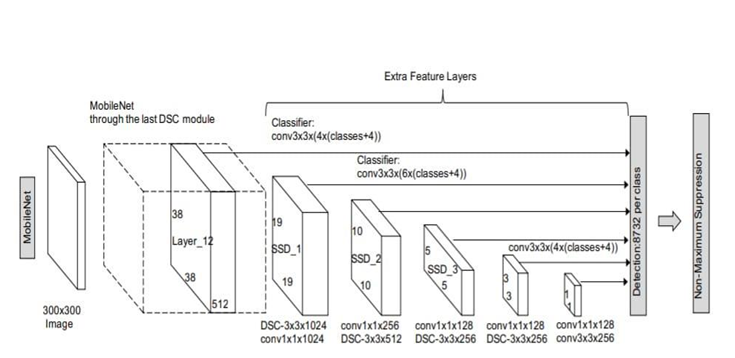 [Speaker Notes: Akira]
Implementation Detail -> Android Application
TensorFlow Lite
Allows on-device inferencing
Android CameraX Library
Greater support for ML
Volley Library
Easier & Faster HTTP Requests
[Speaker Notes: Maggie]
Implementation Detail -> Backend/Web Portal
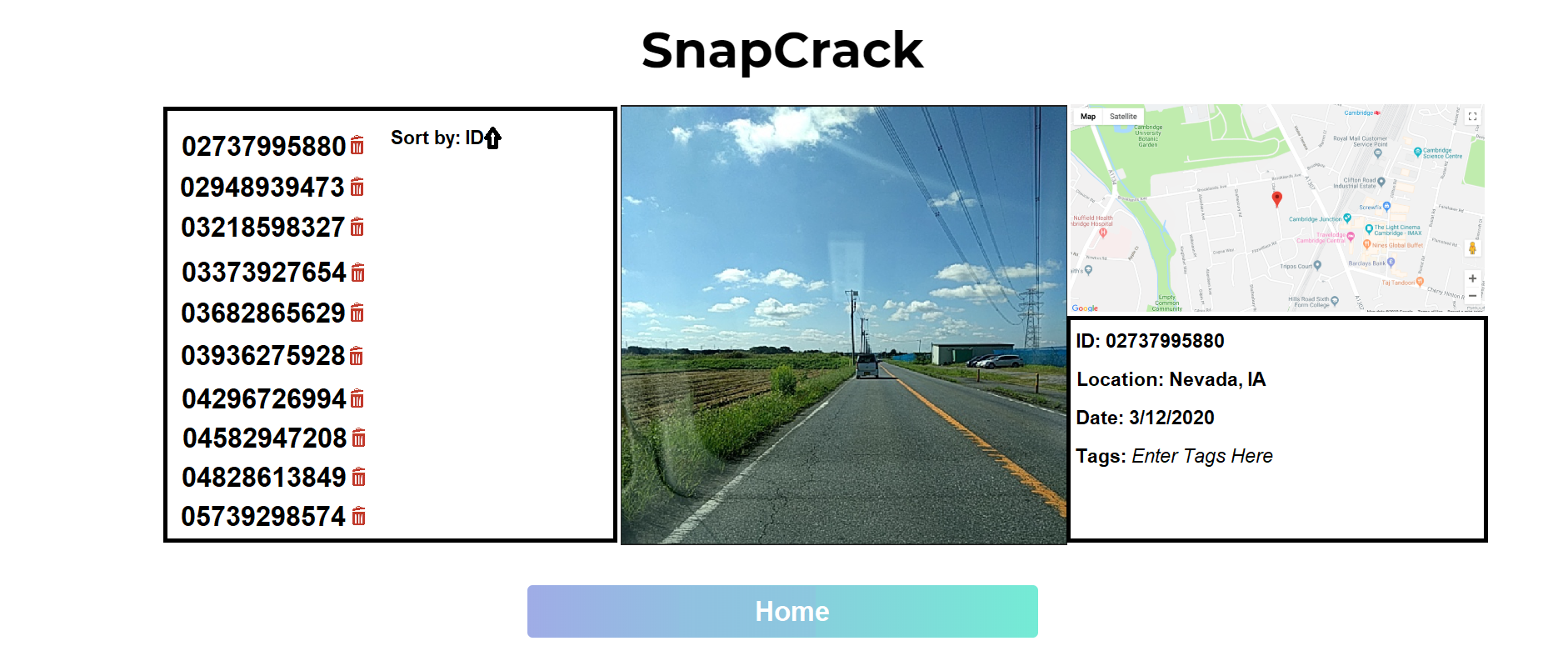 Node.js Server
Non-blocking
Fast
MySQL Database
Easy to use and install
React
Easier, more professional UI
User Interface Design
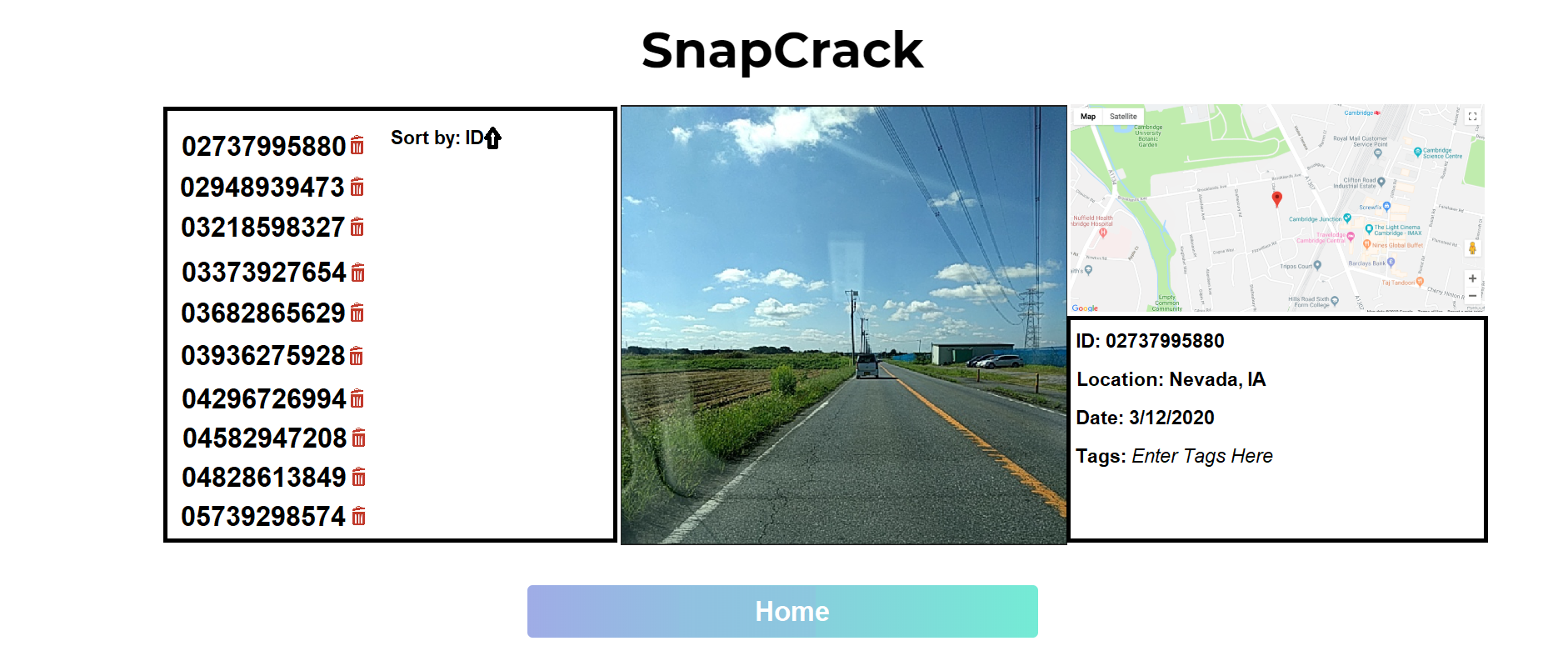 Sleek and Simple Design
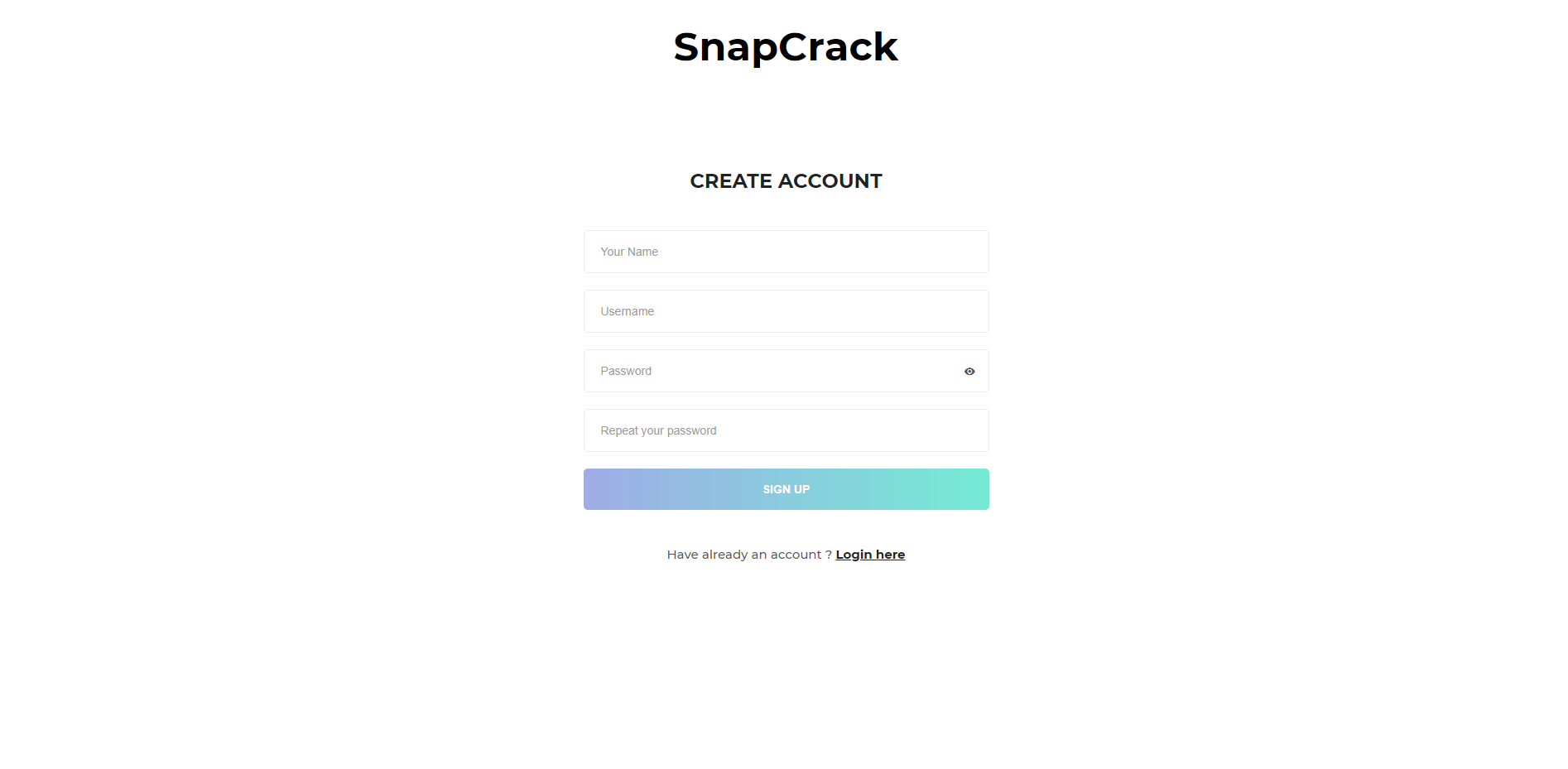 [Speaker Notes: Nik]
How We Tested
Datasets
Training data: 1405 images, 3055 labels
Testing data: 350 images, 756 labels


Mean Average Precision (mAP) Performance Benchmark
Intersection over Union (IoU) = Area of intersection / Area of union
True positive (TP): IoU > 0.5
False positive (FP) IoU <= 0.5
Precision = TP / (TP + FP)
Mean Average Precision (mAP) =
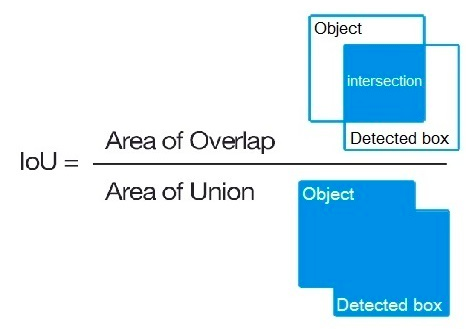 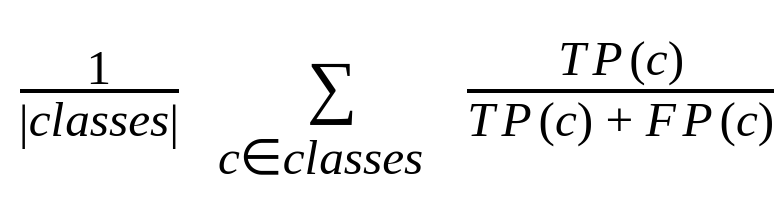 [Speaker Notes: Akira]
Testing
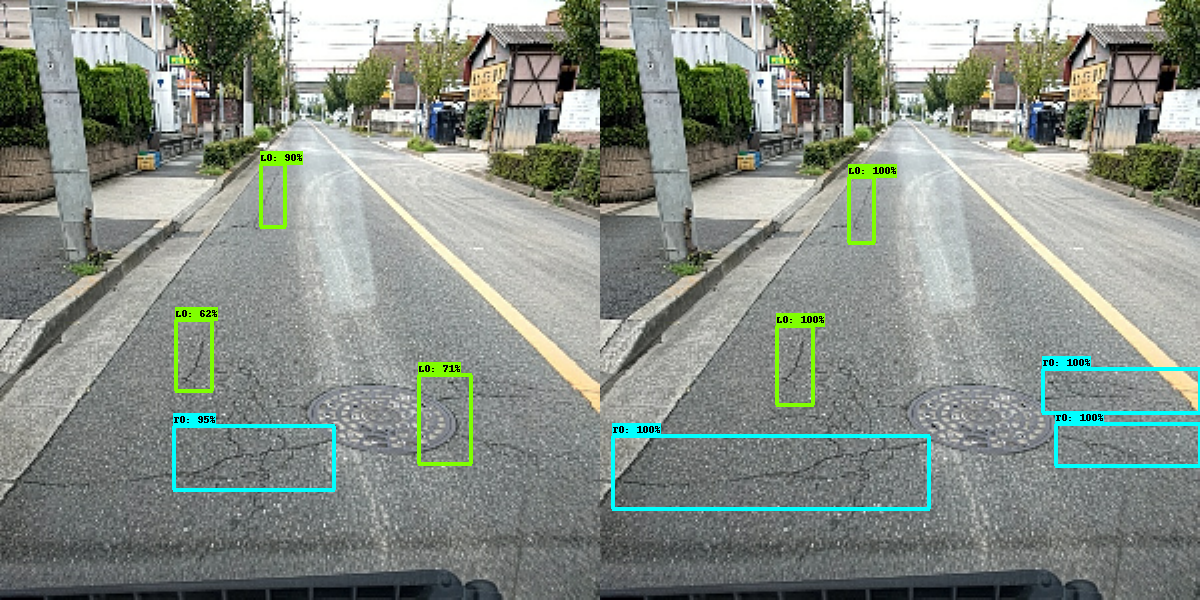 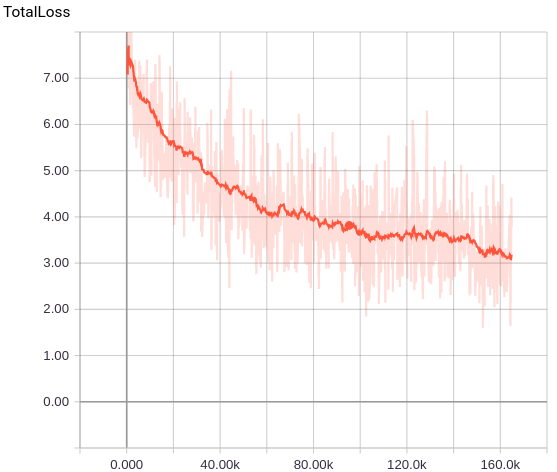 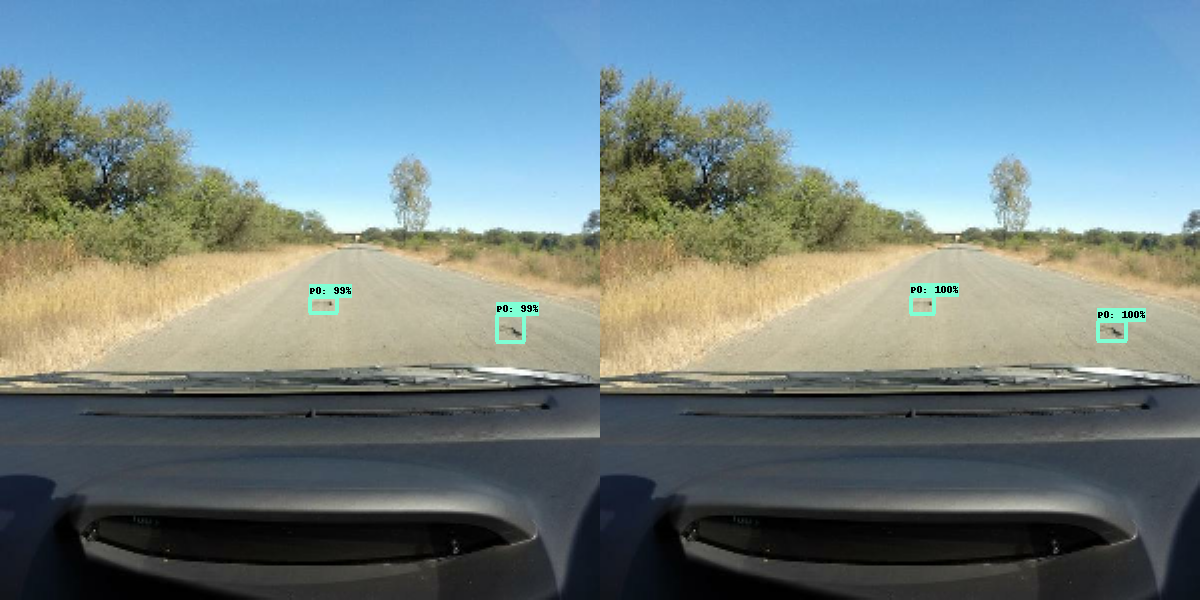 [Speaker Notes: Akira]
Prototype vs. Final Product
Prototype:
Proof of concept for object detection
Was able to make some detections when tested on videos from Iowa
Pre-existing dataset contained extraneous and mislabeled data
Final Product:
Detect cracks in real-time using mobile-device powered object detection
Send images to a server and store in database
Visualize crack locations and modify labels through a web application
[Speaker Notes: Akira]
Design Tradeoffs
Speed vs. Accuracy Tradeoff

Pros
Faster detections
Real-time detection
Improved scalability
Improved usability
Positive developer experience

Cons
mAP could be higher
[Speaker Notes: Akira]
Conclusions & Lessons Learned
Our project may prove to be useful to civil engineers wishing to survey road conditions

Trimmed features to stick to schedule and keep realistic expectations
Removed severity classification
Gave us more time to focus on more important functions

Our project came together well, however there is potential for improvement
[Speaker Notes: Nik]
Engineering Standards & Design Practices
Standardized Tooling and Technologies
Agreed on tools and technologies

Standardized Coding Style
Defined conventions for coding

Process Standards
Agreed on development steps
[Speaker Notes: Modeste]
Responsibilities
Akira Demoss: Deep Learning Developer
Maggie Dalton: Android Developer
Modeste Kenne: Server Developer
Nik Thota: Web Developer
All: Image gatherer/labeler
[Speaker Notes: Modeste]
Future Work
Potential updates with a more accurate model
Severity classification
More crack types
Alligator 
Fatigue
Fillings
Specific crack identified in
web portal
Test with civil engineers and                                        consider their feedback
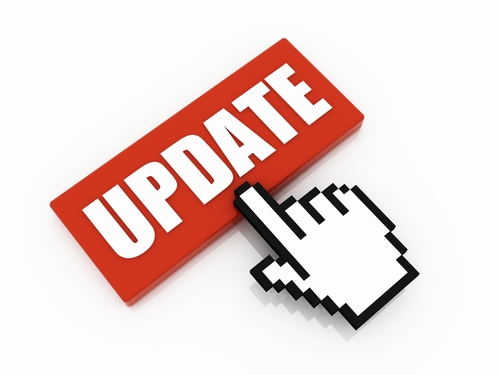 [Speaker Notes: Nik]
Questions?